Formation JO Basketball
Niveau départemental Collège/Lycée
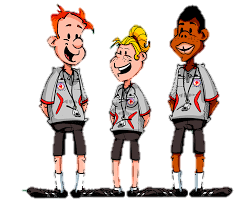 L . DAL   10/2017
Collège Germinal (59)
2
1) Arbitrer c’est….
Etre impartial

Etre objectif

Etre garant de la bonne application du règlement

S’occuper du bon déroulement de la rencontre.
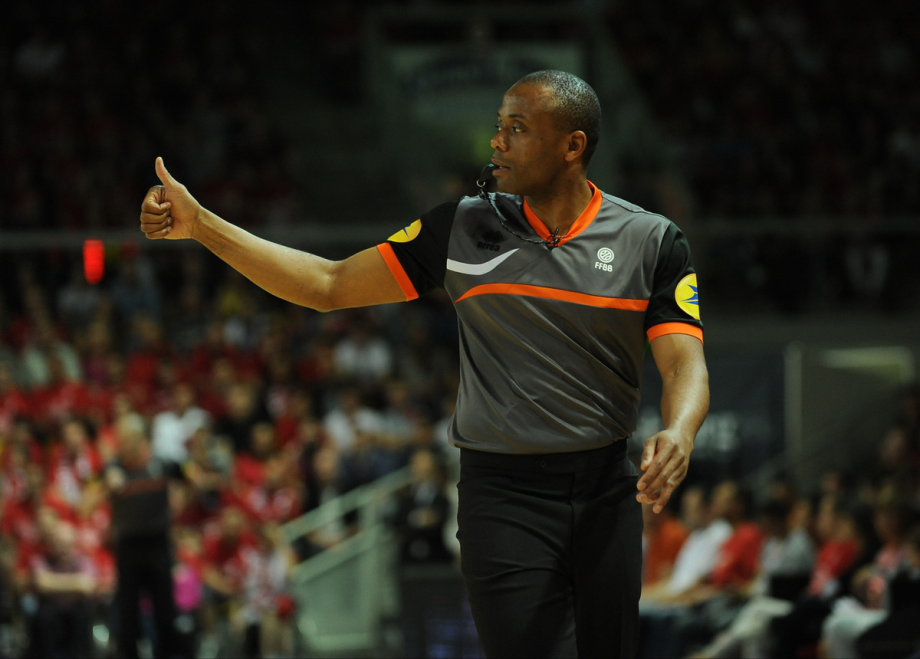 3
2) Pour bien arbitrer il faut donc….
Connaitre le règlement.

Ne pas avoir peur de siffler et siffler fort.

Communiquer par geste et verbalement.

Etre proche de l’action (savoir se placer).

Contrôler ses émotions.

Accepter de faire des erreurs et les réparer.

S’imposer.
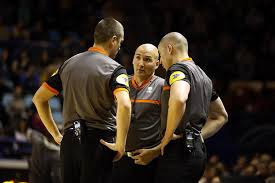 4
3) Devenir arbitre départemental
Connaitre le règlement
Connaitre la gestuelle
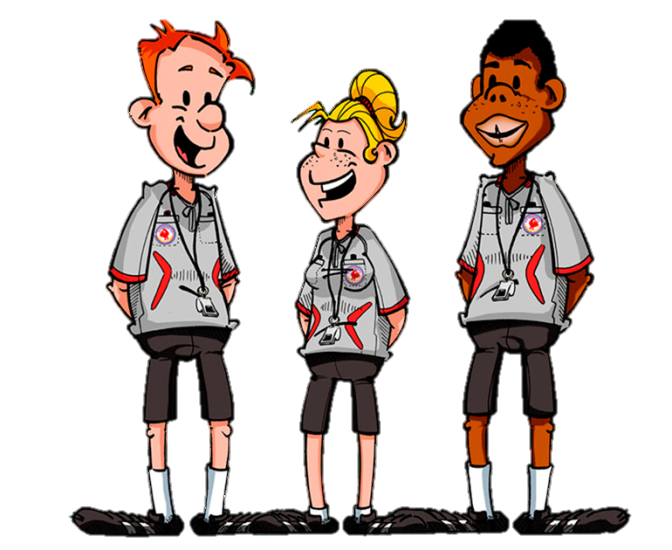 Savoir Analyser une action
Savoir se placer pour bien siffler
L . DAL   10/2017
Collège Germinal (59)
5
Connaitre le règlement
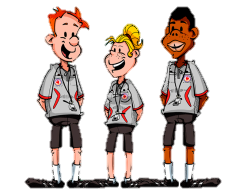 Test interactif
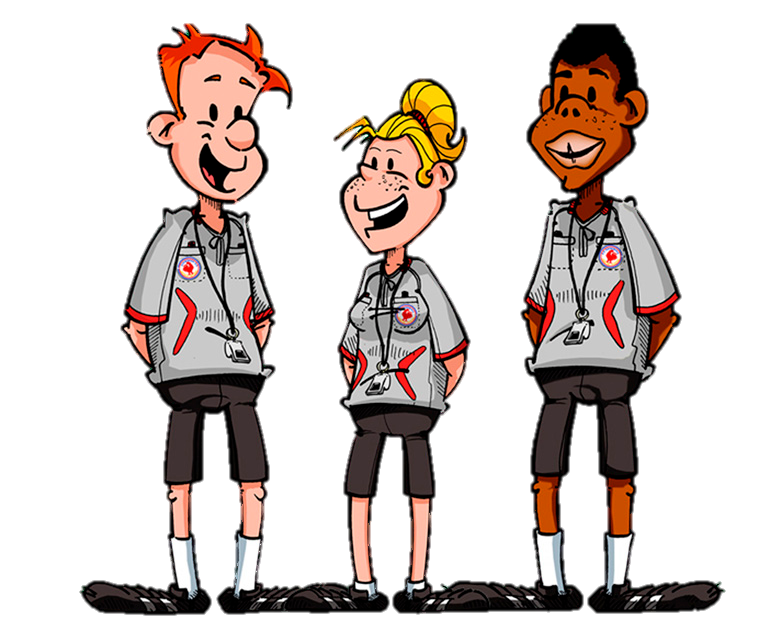 Retour sur certains points théoriques
Test ppt.
L . DAL   10/2017
Collège Germinal (59)
6
Connaitre le règlement – Test interactif
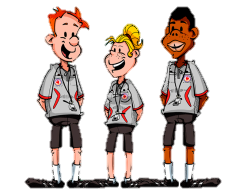 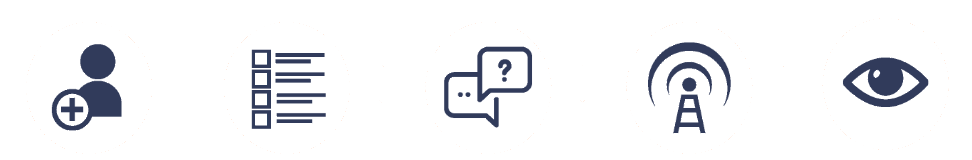 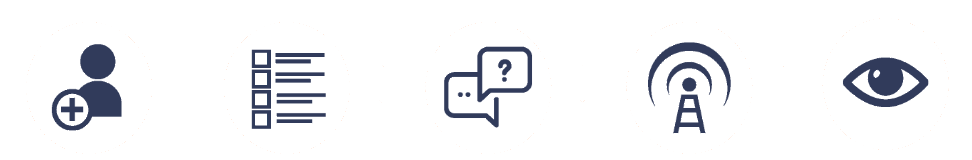 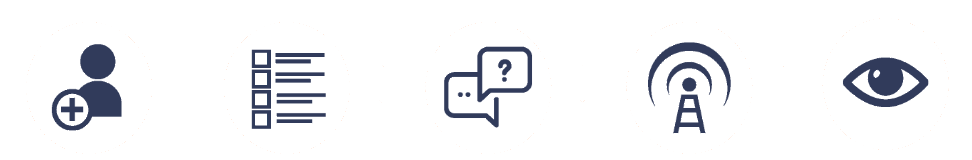 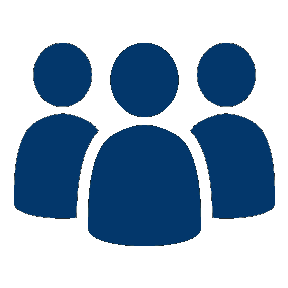 Regardez bien les vidéos et lisez bien les questions
Connectez vous à  
https://kahoot.it
 et suivez les instructions
Regroupez vous par 3 avec un téléphone
Vous avez 30s pour discuter et pour répondre
L . DAL   10/2017
Collège Germinal (59)
7
Connaitre le règlement – Test ppt
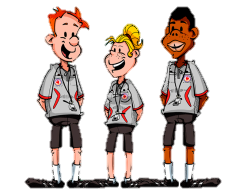 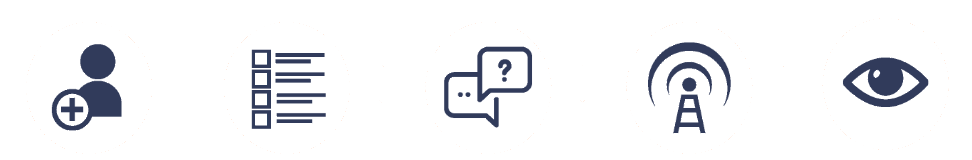 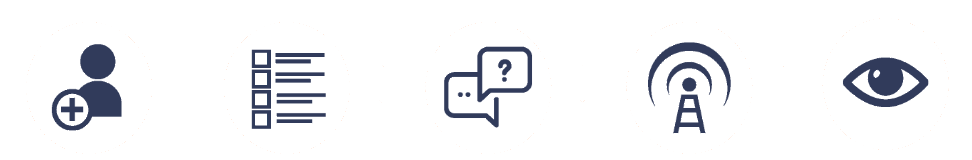 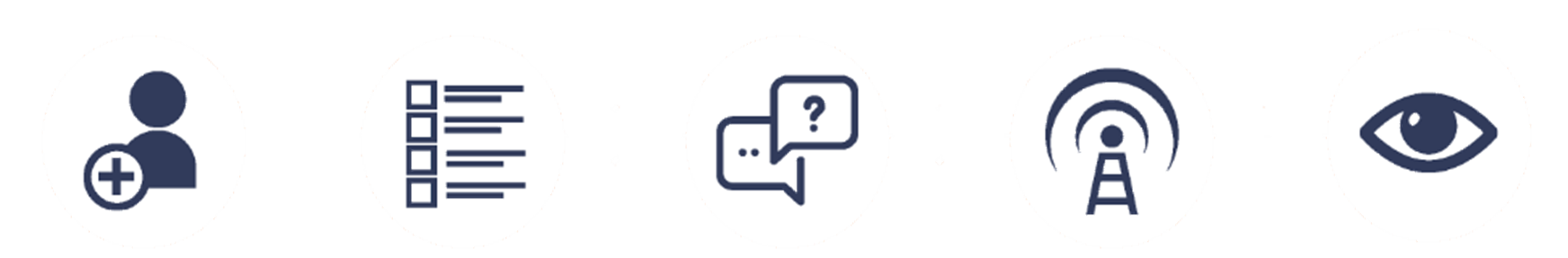 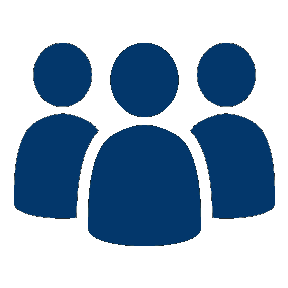 Regardez bien les vidéos et lisez bien les questions
Vous avez 30s pour discuter et pour répondre
Regroupez vous par 3 avec une ardoise
Plusieurs réponses peuvent être correctes
L . DAL   10/2017
Collège Germinal (59)
8
Connaitre le règlement – Test Ppt
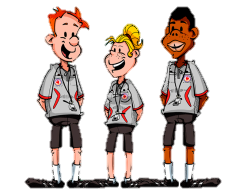 1) Quel(s) niveau(x) joue(nt) avec un ballon T6.
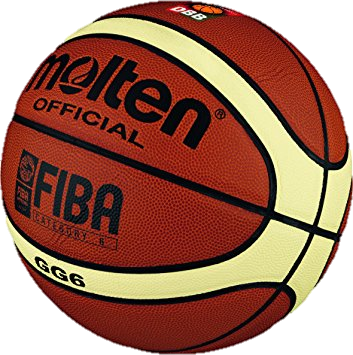 A) U13 Féminin
B) U15 Féminin
C) U13 Masculin
D) U15 Masculin
9
Connaitre le règlement – Test Ppt
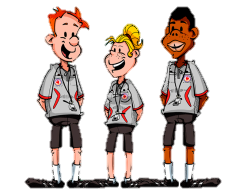 2) Quand le ballon peut-il être considéré comme sorti du terrain?
A) Il touche le montant haut du panier
B) Il est dans les mains d'un joueur qui a le pied sur la ligne
C) Il est dans les mains d'un joueur en l'air qui est à l'ext.
D) Il est dans les mains d'un joueur qui revient de l'extérieur
10
Connaitre le règlement – Test Ppt
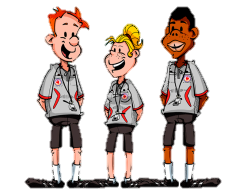 3) Quelle(s) situation(s) constitue(nt) une violation?
A) Mettre sa main sous la balle et reprendre son dribble
B) Lancer la balle en l'air la récupérer sans avoir été touchée par un autre joueur.
C) Recevoir en faisant un rebond involontaire puis dribbler.
D) Faire 3 pas en dribblant
11
Connaitre le règlement – Test Ppt
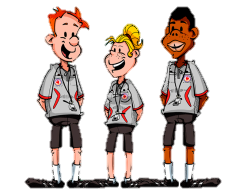 4) Quand s'applique la possession alternée?
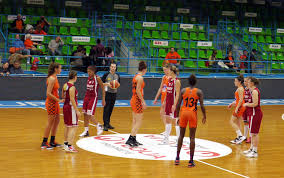 A) Sur ballon tenu.
B) À chaque quart temps
C) Sur touche incertaine
D) Lorsque le ballon touche le montant du panier.
12
Connaitre le règlement – Test Ppt
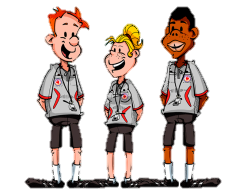 5) L'arbitre doit-il siffler pied ?
A) Oui.
B) Non
13
Connaitre le règlement – Test Ppt
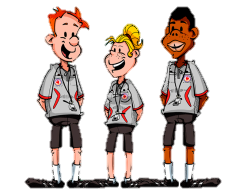 6) Pour qui sera la prochaine possession alternée?
A) Les verts
B) Les blancs
14
Connaitre le règlement – Test Ppt
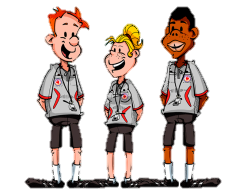 7) Dans quelle(s) situation(s) siffler 3s?
A) Le joueur est dans la zone restrictive depuis 5s et la balle en zone arrière.
B) Le joueur est dans la zone restrictive depuis 3s et cherche à en sortir.
C) Le joueur est dans la zone restrictive depuis 3s avec succession de tirs.
D) Le joueur est dans la zone restrictive depuis 4s et la balle en zone avant.
15
Connaitre le règlement – Test Ppt
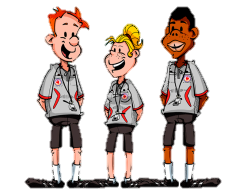 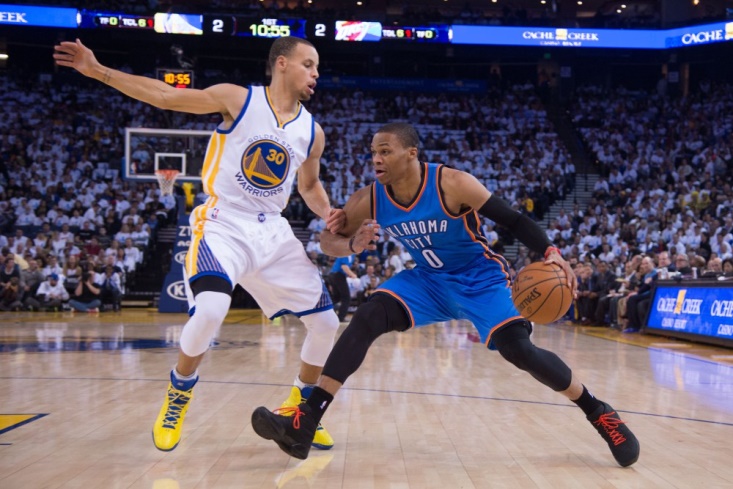 8) Quand siffler 5s?
A) Le PB ne peut plus dribbler et subit une pression depuis 5s.
B) Le PB ne peut plus dribbler mais ne subit pas de pression.
C) Le PB essaie de faire une touche depuis 7s sans pression.
D) Le PB essaie de faire une touche depuis 7s avec pression.
16
Connaitre le règlement – Test Ppt
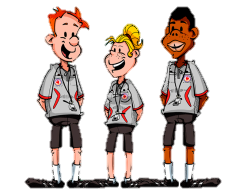 9) De combien de temps dispose une équipe pour franchir la ligne médiane?
A) 5s
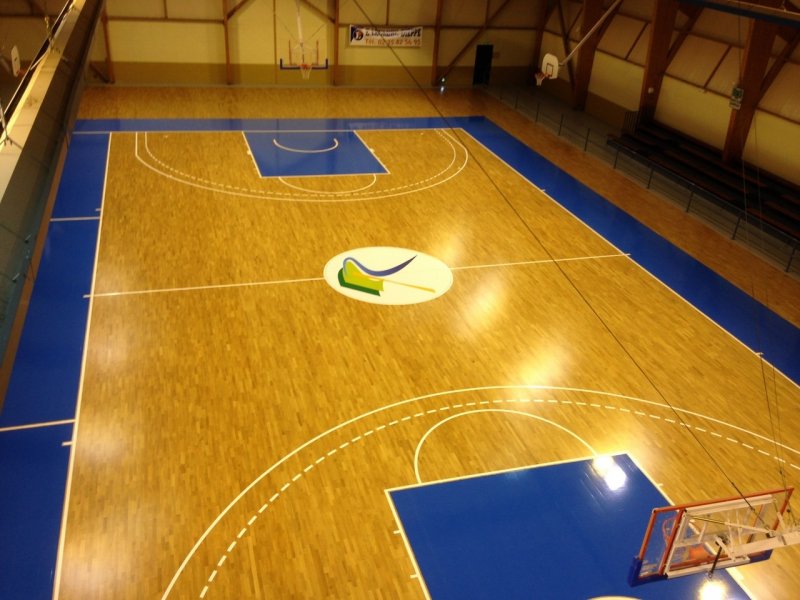 B) 8s
C) 14s
D) 24s
17
Connaitre le règlement – Test Ppt
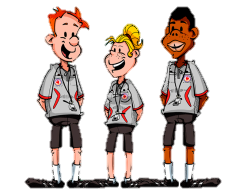 10) De combien de temps une équipe dispose-t'elle pour tirer?
A) 24s sur 1ère possession.
B) 14s après un premier tir ou violation en zone avant.
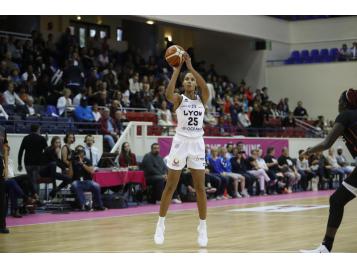 C) 8s après un premier tir.
D) 24s quelque soit le cas.
18
Connaitre le règlement – Test Ppt
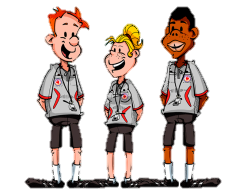 11) Quand l'arbitre peut-il siffler violation?
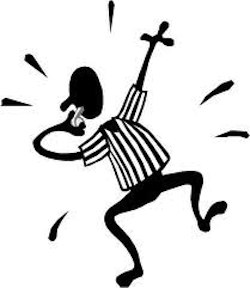 A) Le PB change de pied de pivot.
B) Le PB met plus de 8s pour remonter sa zone arrière.
C) Un joueur joue le ballon avec le poing
D) Le PB démarre son dribble avant son 2e appui
19
Connaitre le règlement – Test Ppt
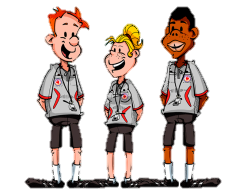 12) Le PB subit une faute sur son tir et termine par une passe, quelle réparation sera donnée?
A) 2 LF
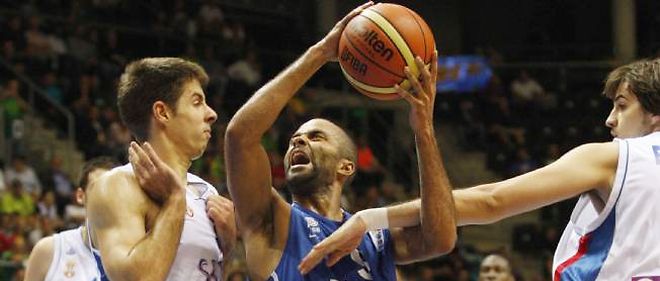 B) 1 LF
C) Une remise en jeu sur le côté.
D) Rien l’action se poursuit
20
Connaitre le règlement – Test Ppt
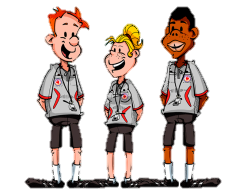 13) Sur double faute avec contrôle du ballon, que doit faire l'arbitre?
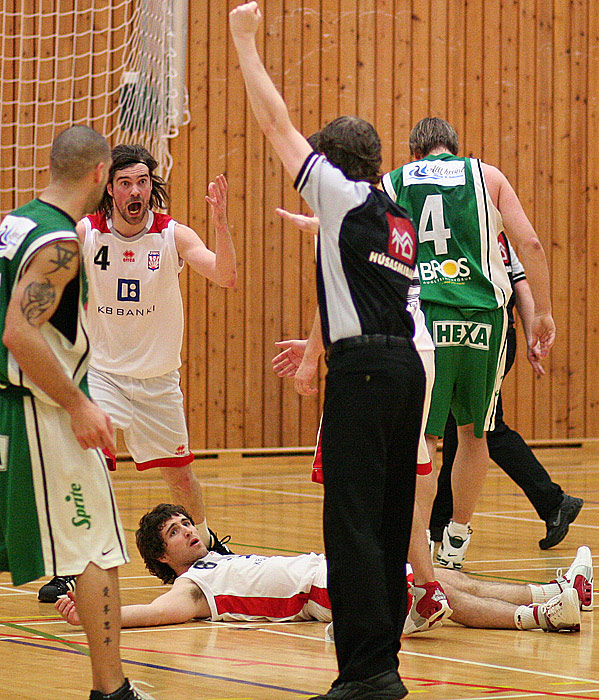 Ne sanctionner aucun joueur et laisser le jeu continuer.
B) Inscrire 1 faute pour chaque joueur et jouer l'alternance
C) Inscrire 1 faute pour chaque joueur et rendre la balle au PB.
D) Donner 2 LF à chaque équipe.
21
Connaitre le règlement – Test Ppt
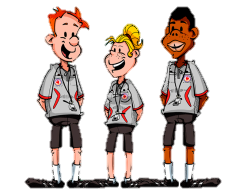 14) Quelle(s) action(s) constituent une faute antisportive?
A) Faute dans les 2 dern. min. alors que le ballon est mort.
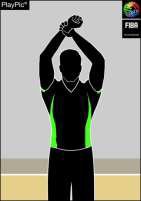 B) Un contact dans le but de stopper la contre attaque.
C) Des insultes envers l'arbitre
D) Un contact dur, excessif en zone arrière.
22
Connaitre le règlement – Test Ppt
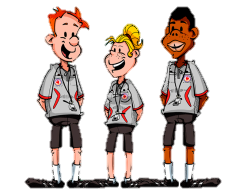 15) Quand l'arbitre peut-il siffler un changement?
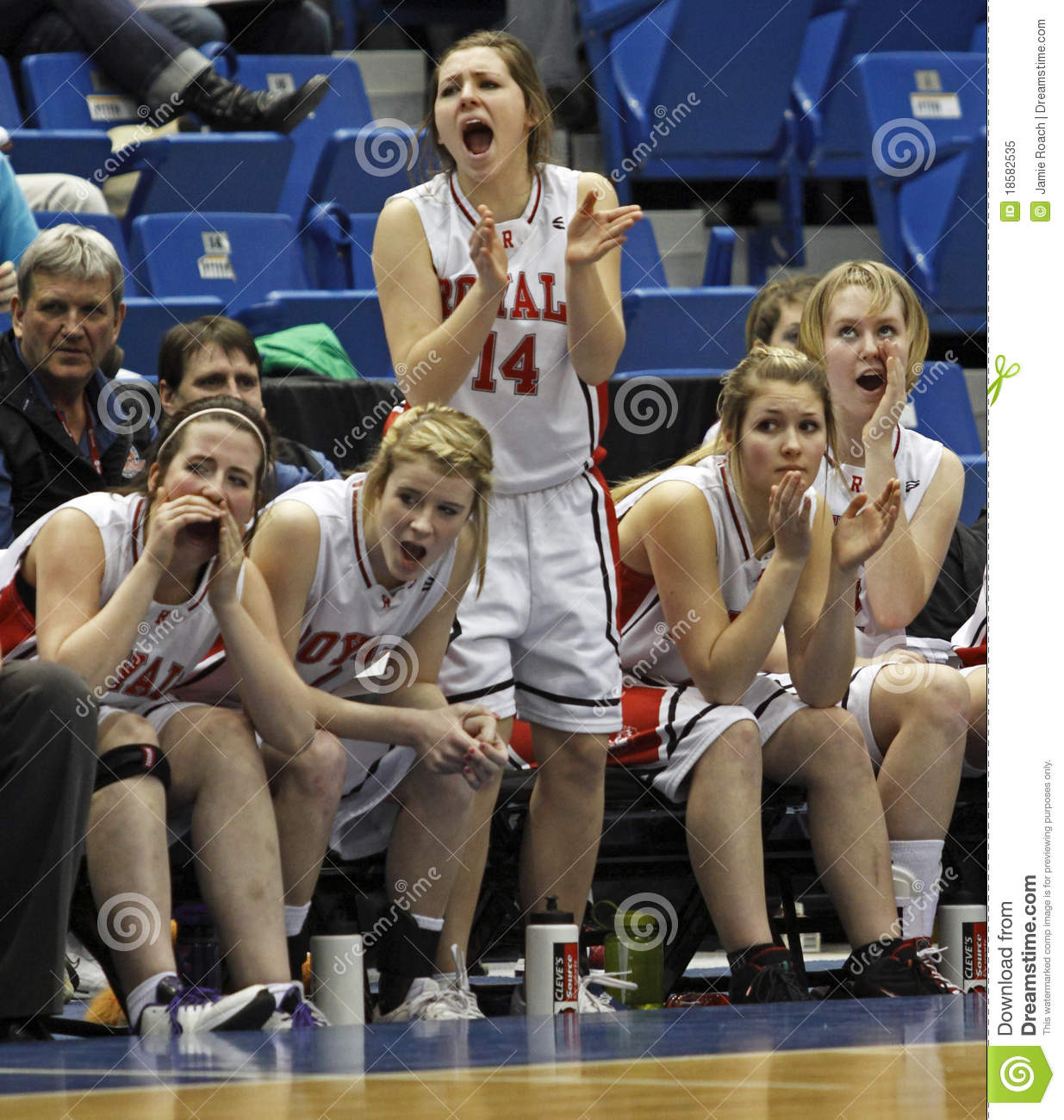 A) Après le dernier LF réussi
B) Lorsque le ballon est mort.
C) Lorsqu'un panier a été marqué.
D) Si un joueur est blessé, il peut siffler 
pendant l'action.
23
Connaitre le règlement – Théorie
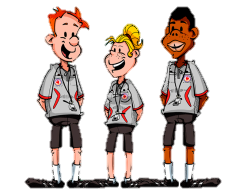 Les violations
Le marcher
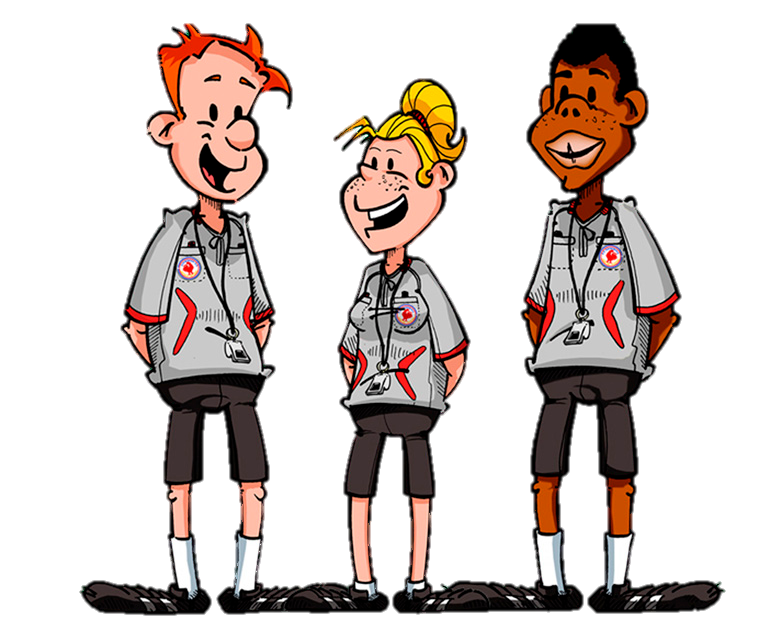 Les fautes – le cylindre
Le temps
Les fautes
Le retour en zone
24
Connaitre le règlement – Les violations
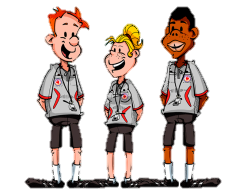 Réparation : 
Le ballon doit être remis à l’équipe adverse pour une remise en jeu à l’endroit le plus proche de l’infraction sauf directement derrière le panneau à moins que spécifié autrement par le règlement.
25
Connaitre le règlement – Le marcher
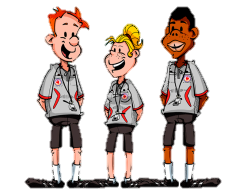 Il y a violation si :

Le joueur à l’arrêt saute et dribble ou retombe sur ses pieds balle en main. (inchangé)

Le joueur réalise deux appuis successifs avec le même pied. (nouveau)

Le joueur ne lâche pas son ballon avant le pas 2 alors qu’il est en mouvement.

Le joueur à l’arrêt  déplace son pied de pivot avant de dribbler. (inchangé)
Il n’y a pas violation si :

Le joueur qui réceptionne le ballon en mouvement réalise deux appuis après son appui de réception. (le pas déjà au sol ne compte pas)  Nouveau

/!\ si le ballon est attrapé en l’air il n’y a pas d’appui 0.

- Le joueur termine son dribble avec un appui au sol et réalise ensuite deux appuis
26
Connaitre le règlement – Le marcher
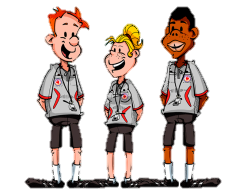 Double contact avec le même pied
27
Connaitre le règlement – Le marcher
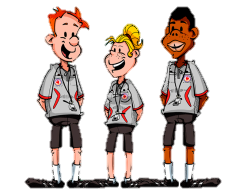 Attraper le ballon en déplacement
28
Connaitre le règlement – Le marcher
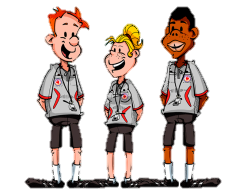 Attraper le ballon en déplacement
29
Connaitre le règlement – Le marcher
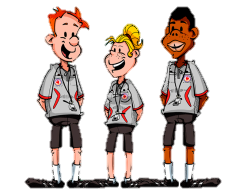 Pied au sol en fin de dribble
Connaitre le règlement – Le retour en zone
30
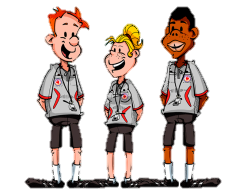 Nouveauté: 

Tant que le ballon n’a pas été contrôlé par un joueur ayant les deux pieds en zone avant le retour en zone ne s’applique pas!

A Retenir: Il y a retour en zone si l’équipe A qui contrôle la balle en zone avant renvoie la balle en zone arrière sans que celle-ci ne soit déviée par un défenseur.
Connaitre le règlement – Le temps
31
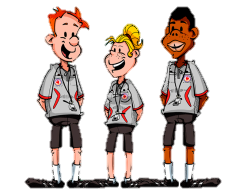 Connaitre le règlement – Le cylindre
32
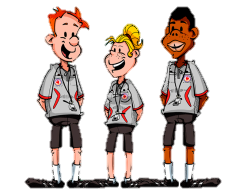 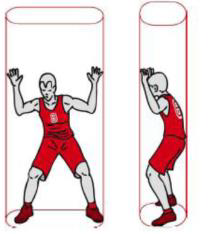 Il est défini comme étant l'espace compris dans un cylindre imaginaire occupé par un joueur 

Délimité comme suit : 

• À l'avant par la paume des mains, 

• À l'arrière par les fesses, 

• Sur les côtés par la face externe des bras et des jambes. Les mains et les bras peuvent être étendus devant le torse et avoir au plus un écartement égal à celui des pieds, les bras étant fléchis aux coudes afin que les avant-bras et les mains soient levés. L'écartement des pieds doit être proportionnel à la taille.
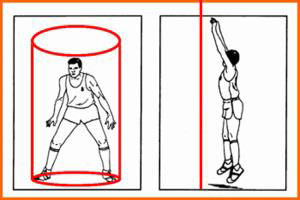 Connaitre le règlement – Les fautes
33
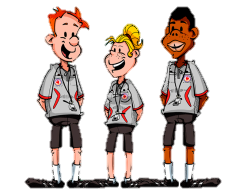 34
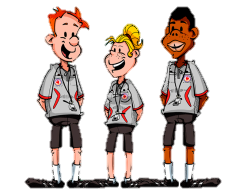 Savoir analyser une action
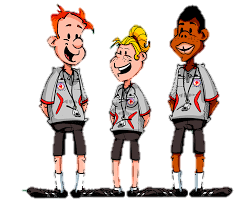 Test interactif
Test ppt.
L . DAL   10/2017
Collège Germinal (59)
35
Savoir analyser une action– Test interactif
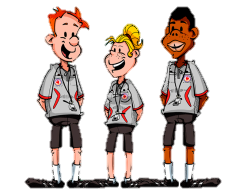 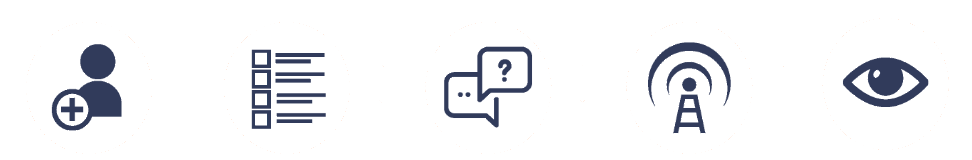 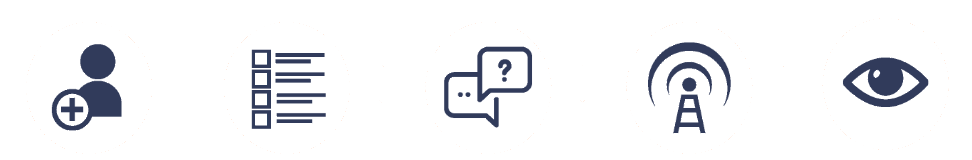 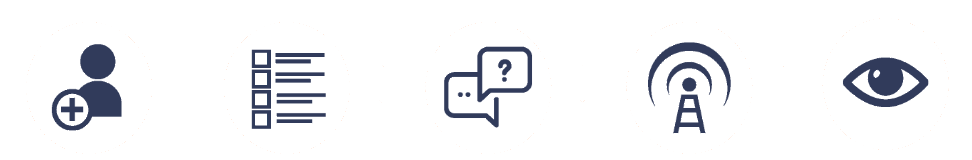 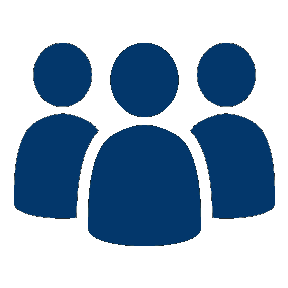 Regardez bien les vidéos et lisez bien les questions
Connectez vous à  
https://kahoot.it
 et suivez les instructions
Regroupez vous par 3 avec un téléphone
Vous avez 30s pour discuter et pour répondre
36
Savoir analyser une action– Test ppt
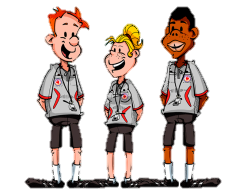 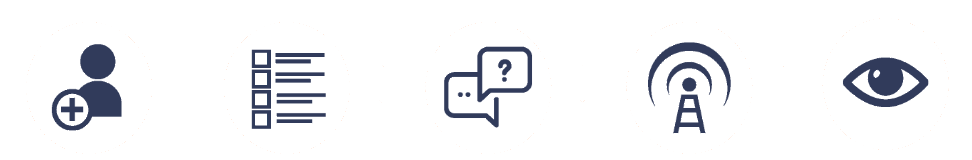 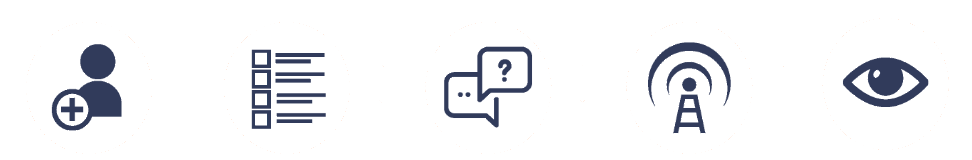 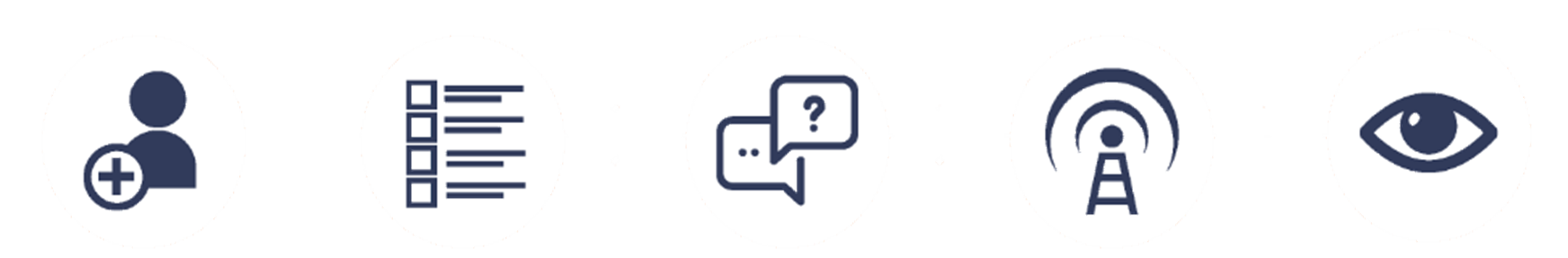 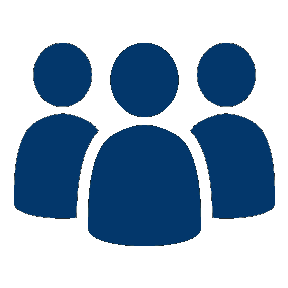 Regardez bien les vidéos et lisez bien les questions
Vous avez 30s pour discuter et pour répondre
Regroupez vous par 3 avec une ardoise
Plusieurs réponses peuvent être correctes
37
Savoir analyser une action– Test ppt
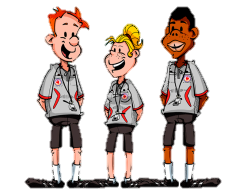 Que va siffler l'arbitre?
5s
Marcher
Faute du 6 vert
Reprise
38
Savoir analyser une action– Test ppt
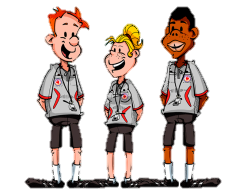 Que va siffler l'arbitre?
5s
Faute du 6 rouge
Pied sur la ligne
Faute du 10 rouge
39
Savoir analyser une action– Test ppt
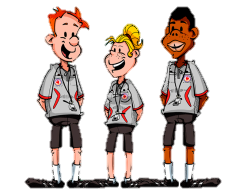 Que va siffler l'arbitre?
5s
Faute personnelle
Faute antisportive
Faute technique
40
Savoir analyser une action– Test ppt
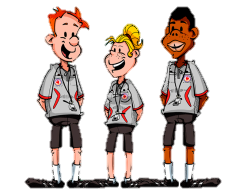 Que va siffler l'arbitre?
Faute du 12 blanc
Faute du 10 blanc
Marcher du joueur rouge
Faute offensive
41
Savoir analyser une action– Test ppt
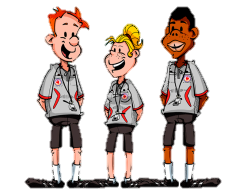 Que va siffler l'arbitre?
Faute du joueur blanc
Marcher du 8 blanc
Reprise du 8 blanc
Rien
42
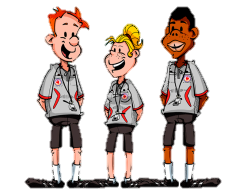 La Gestuelle – Le tir.
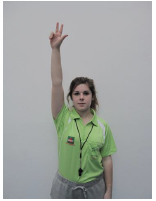 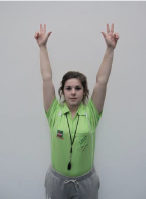 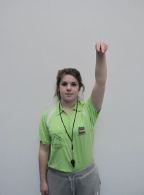 Tir à 1pt?
Annonce d’un tir à 3pts
Tir à 3pts accordé
Tirs à 2pts accordé
43
La Gestuelle – Les violations.
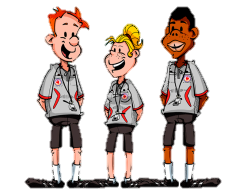 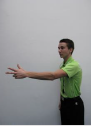 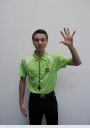 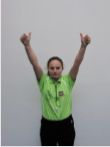 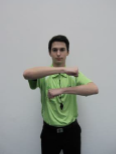 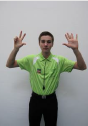 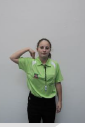 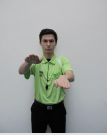 44
La Gestuelle – Les fautes
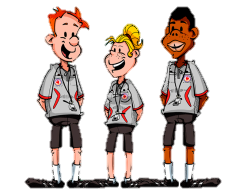 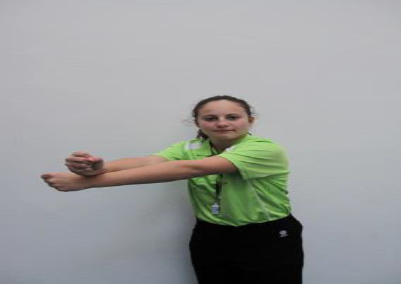 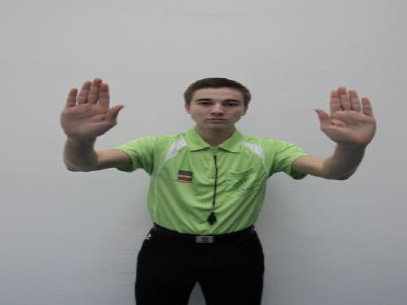 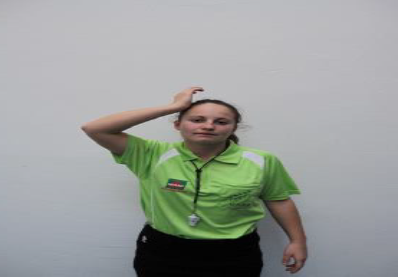 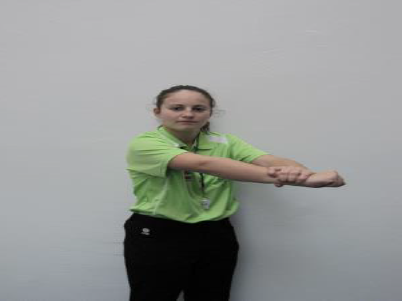 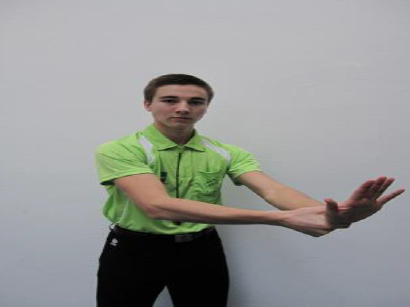 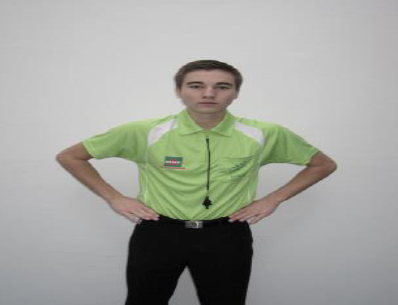 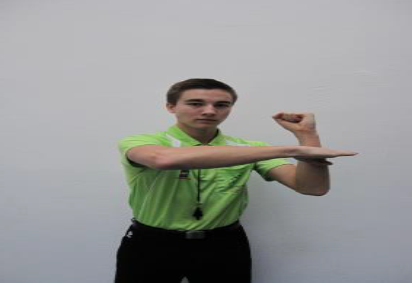 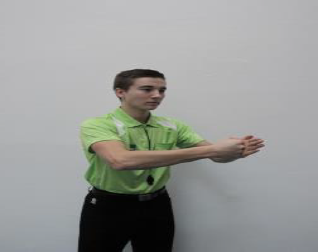 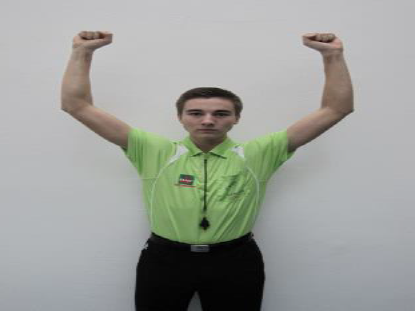 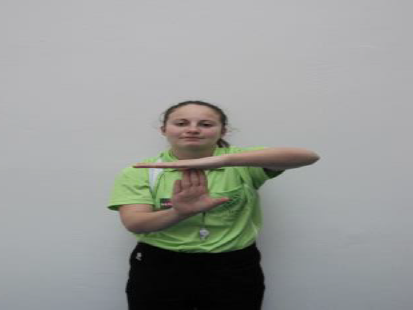 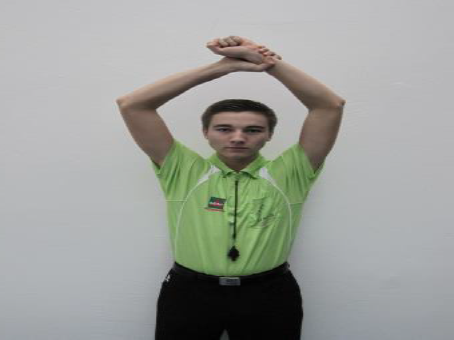 45
La Gestuelle – Les numéros
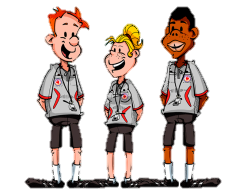 Le 16
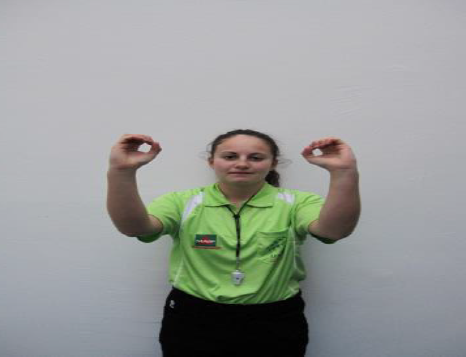 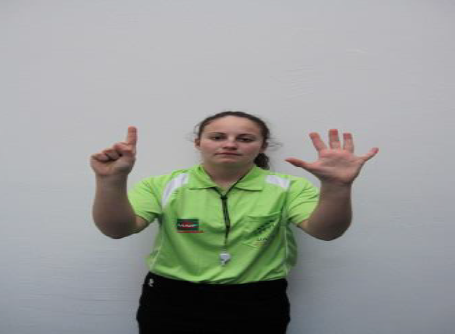 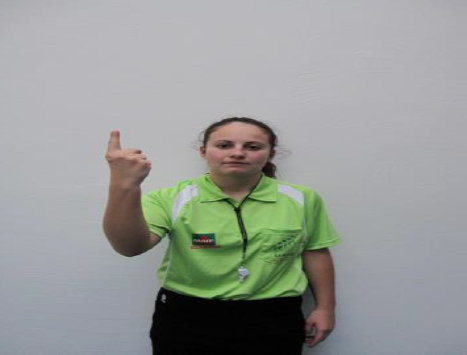 Le 78?
46
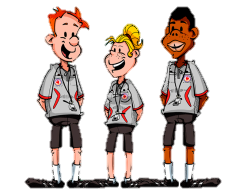 6) Me placer pour bien voir!
Sur un tir?
ARBITRE DE TETE (AT)
Zones 4, 5 et 6 (espace 2 pts)
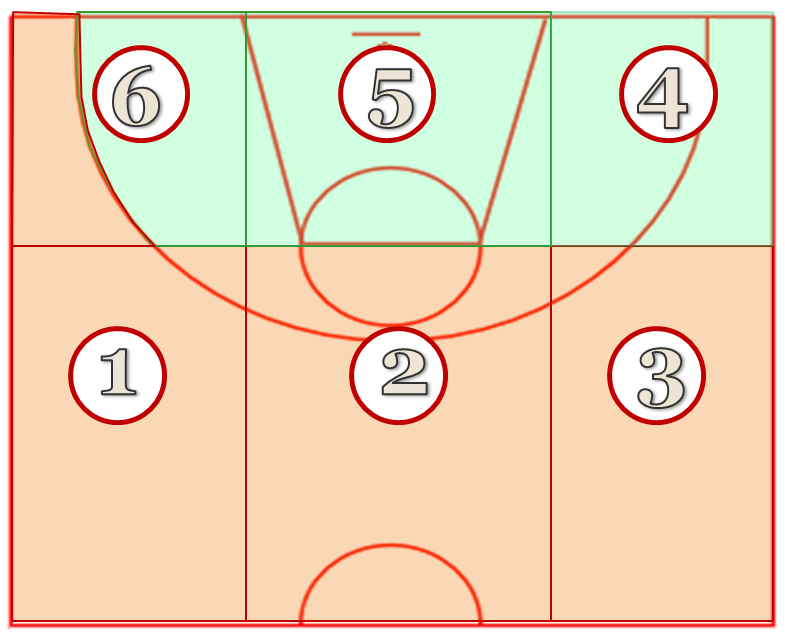 Sur une faute?
Quelles responsabilités sur les touches?
Aux LF?
ARBITRE DE QUEUE  (AK)
Zones 1, 2, 3 et 6 (espace 3 pts)
A
A
[Speaker Notes: Sur un tir AT rebond AK trajectoire ballon.]
47
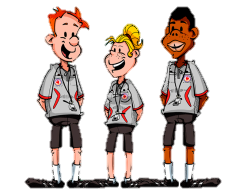 6) Me placer pour bien voir!
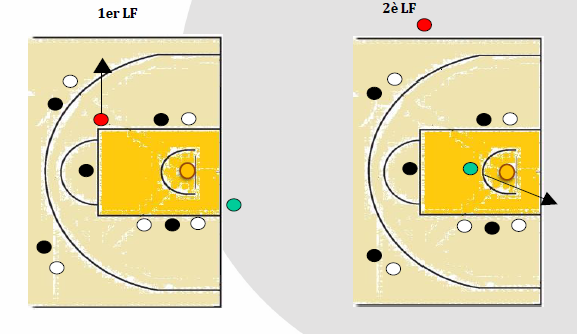 L’arbitre de TETE
Indique aux joueurs le nombre de lancers francs à tirer 
Il donne le ballon au tireur
et reprend sa place en ligne de fond
L’arbitre de QUEUE
Relaye l’information et montre le nombre de lancers francs à tirer 
C’est lui qui validera le tir s’il est réussi
[Speaker Notes: Sur un tir AT rebond AK trajectoire ballon.]